Revolts in Latin America
Chapter 20
Latin American Background
Peoples of Latin America
Peninsulares- Spanish-born whites (highest class)
Creole- colonial-born whites (minority)
Mestizo- mixed European and Indigenous descent (majority) 
Mulatto- mixed European and African descent
Indios- Indigenous peoples of Latin America
Ideologies
Conservatives vs. Liberals
Conservatives
Want to return to the way things had been before the revolutions in Europe.
In Latin America, want to maintain the status quo.
In favor or monarchies.
Liberals
First liberals are the bourgeoisie (middle class)
Pushed for rights of middle class (later extends to all men)
Naturals rights
Separation of Powers
Fueled by nationalism
Change over time (become increasingly more liberal throughout the 1800s)
Liberals and Conservatives
Liberals: (Federalists)
Conservatives: (Unitarios)
Free trade
Limited government
Personal liberty
Natural Rights
Slave emancipation
Private property
Public education
Federal system
Separation of church and state
Centralized government
Preservation of wealth and social influence of Church
Preservation of privileges of the clergy and army
Preservation of the separate Indian “republics”
Legal and social restrictions on the castas (Mestizos)
Preservation of hierarchical society
Prince Metternich
Conservative leader
Sought to suppress revolutionary ideas
Urged monarchs to oppose freedom of the press, crush protests in their own countries, and send troops to douse the flames of rebellion in neighboring lands.
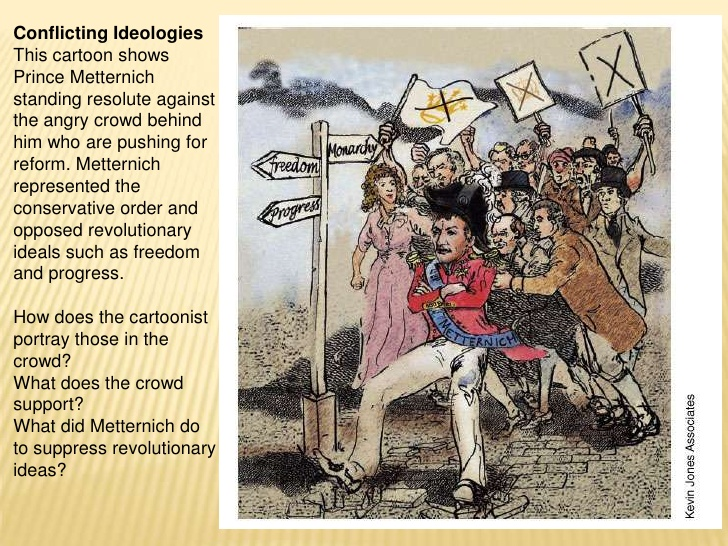 Enlightenment in Latin America
Latin Americans were inspired by the Enlightenment.
Read works of Enlightenment thinkers.
Inspired by colonists in US overthrow of British rule.
Read Declaration of Independence
Read Constitution
Napoleon invades Spain which ignites widespread rebellion in Latin America.
Slaves Win Freedom
In Haiti (Hispaniola at the time)
Slaves worked on Sugarcane plantations
Nearly half a million slaves
Worked in harsh conditions
1791, slaves revolt
Lead by Toussaint L’Ouverture
Self-educated, former slave
1798, Slavery was abolished and Toussaint’s forces controlled most of the island.
1802, Napoleon sends large army to reconquer
April, France agreed to a truce, then they capture Toussaint.
Still, France is forced to surrender in 1803 because of yellow fever
Island declares independence in 1804 as Haiti
Mexico
Father Miguel Hidalgo
Creole priest
Raised army of mestizos and indios
Supported initially by creoles until talk of abolition and change in conditions of Native Americans.
After early success, Hidalgo is captured and executed.
Father Jose Morelos
Mestizo; took the lead in revolution
Revolution seemed to be ending until liberals in Spain forced the king to issue a constitution
Conservative creole Agustin de Iturbide worried liberal reforms would be made in colonies. Decided to join revolutionaries.
Overthrows the Spanish and declares himself Emperor (liberals quickly topple his would-be monarchy though)
Simon Bolivar
Creole inspired by the American and French Revolutions
Wanted own independence
Saw Napoleon’s occupation of Spain as a signal to act
1810, led an uprising in Venezuela; establishes republic
Quickly toppled by conservatives
Led to years of civil war
Exiled twice to Haiti
Plan to lead army over Andes and attack Bogota
First established alliances with llaneros, Venezuelan cowboys.
August 1819, he took Bogota from the Spanish
Continued success; established Gran Colombia
Ecuador, Colombia, and Venezuela
Will split up though into 4 countries (Panama is 4th)
Other Revolutions
Jose de San Martin of Argentina
Helped Argentina and Chile gain freedom
Turned army over to Bolivar and allowed Bolivar to win the final victories against Spain.
Brazil
Controlled by Portugal
Royal family fled to Brazil when conquered by Napoleon
When the King returned to Portugal his son, Dom Pedro,  stayed behind to rule.
“If Brazil demands independence, proclaim it yourself and put the crown on your own head.”- King to Dom Pedro
1822 this happened.
Brazil remained a monarchy until 1889
After the Revolution
Ideologies will change
Creole elites who were liberal in fighting the revolutions will become conservative.
Mestizos will be the new liberal.